Opgave 74
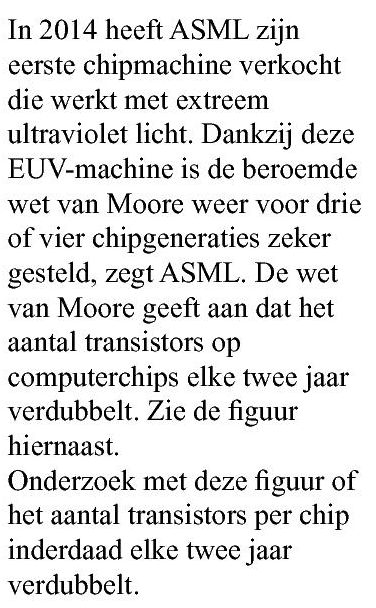 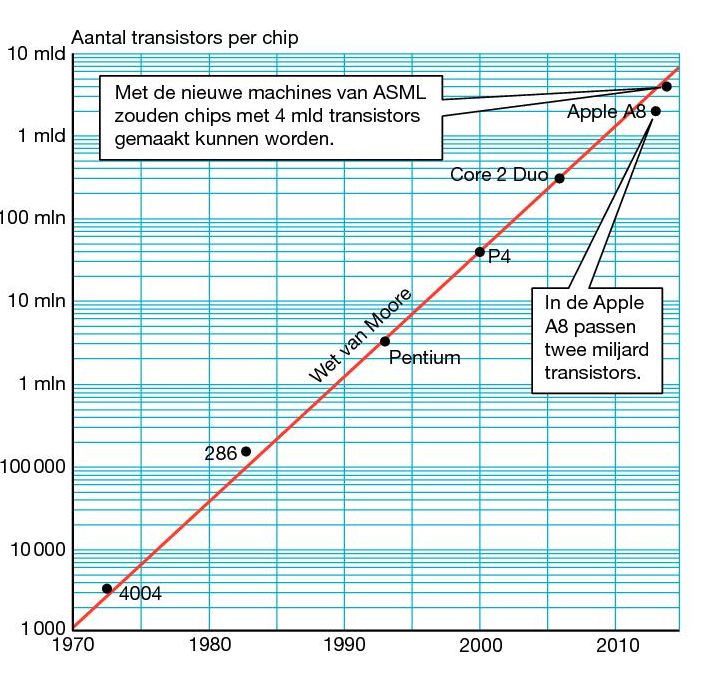 Bereken de groeifactor per twee jaar.
Opgave 74
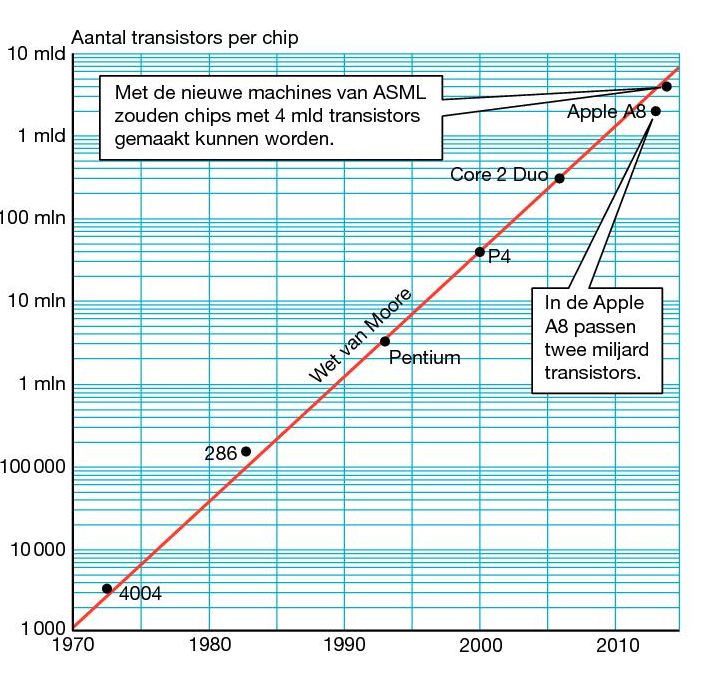 Lees twee punten af in de figuur:
Dus het aantal chips per transistor verdubbelt elke 2 jaar